Accreditation of Higher Education ProgrammesAHEP Edition 4
12 July 2021
Professor Sean Wellington, Chair of AHEP Review Group
[Speaker Notes: Introduction 

Highlights from bio
 
Thanks to the working group, everyone who contributed to the review through providing feedback and the Engineering Council staff for their invaluable support.
 
Benefit
In this presentation I will set out the context and drivers for change that shaped AHEP Edition 4, discuss some of the main changes and, I hope, to enthuse and motivate you to implement the revised standard and bring it to life in ways that totally exceed the hopes and expectations of the working group.
 
We hope the new standard addresses important matters of concern to the profession and the public we serve:
Environmental sustainability
Innovation
Ethical practice
Diversity and inclusion
Security
 
The standard is not meant to limit innovation, for example in curriculum design, teaching or assessment.
 
I hope the PEIs, who use the standard for accreditation, resist the temptation to add additional requirements or layers of complexity.]
Agenda
Drivers for change
Response to feedback on the main changes
Personal reflections
[Speaker Notes: This presentation will cover three main areas:

First - The context and drivers for change.

Secondly, I will respond some of the commentary on the changes to AHEP4, in particular the EAB paper written by my IET colleague Professor Dik Morling who summarised the main changes to the standard.

Finally, I will offer some personal reflections and hopes for the adoption and impact of the new standard.

I will not describe or explain the new standard in detail but try to add value by explaining our thinking and motivation.

And I will not cover the two new learning outcomes, Security and Equality, Diversity & Inclusion as these are covered in depth elsewhere on the agenda (hidden slides included in case of questions)]
1. Drivers for change
[Speaker Notes: Aim to produce a ‘handbook’ that could be used by mid to early career academics as a reference point for the design of a new degree programme or to prepare for an accreditation visit. Lots of previously separate guidance now incorporated, for example distance learning, degree apprenticeships, compensation and condonement.

Single, progressive set of Learning Outcomes – numbered and tabular presentation. Considerable reduction in the number of learning outcomes (maximum of 18)

Two new learning outcomes:
Equality, Diversity & Inclusion
Security

UK SPEC (a new competence to the fourth edition)
Demonstrate personal and social skills and awareness of diversity and inclusion issues
But nothing on security!

Use of engineering knowledge to address problems in any application domain rather than solution of ‘engineering problems’

The standard uses definitions of ‘Broadly-defined’ and ‘Complex’ problems that speak to expectations for IEng and CEng registration respectively

Qualifications that can be accredited pegged to International Standard Classification of Education (ISCED) levels – helps with the use of the standard internationally

More information about the accreditation process and evidence base

Support for innovative programmes – agnostic on teaching, learning and assessment, provided a graduate from an accredited programmes achieves the required learning outcomes

Expectations of:
Industry involvement in programme design and delivery
Student engagement with scholarship, research and/or professional practice
Departments to promote Equality, Diversity and Inclusion]
Design
Integrated/ systems approach
Science, mathematics and engineering principles
Technical literature
Problem analysis
Analytical tools and techniques
DESIGN AND INNOVATION
SCIENCE AND MATHEMATICS
ENGINEERING ANALYSIS
Equality, Diversity and Inclusion
Security
Risk
Ethics
Sustainability
Communication
THE ENGINEER AND SOCIETY
Lifelong learning
Materials, equipment, technologies and processes
Practical and workshop skills
Engineering and project management
Teamwork
Quality management
ENGINEERING PRACTICE
[Speaker Notes: The learning outcomes cover 18 areas, grouped into five categories and subsume the 'Additional general skills' from AHEP Edition 3]
[Speaker Notes: In the main, degrees presented for accreditation are required to evidence 18 learning outcomes, exceptions are Bachelors (Top Up) degree (NINE) and Other Masters degrees (EIGHT)

Learning outcomes are THRESHOLD standards - degree providers are free to set higher standards]
Key messages (1)
The revisions to the standard were developed through extensive consultation and designed to improve usability and alignment with external reference points.
Introduces or strengthens coverage of matters of concern to the profession and society, for example environmental sustainability, ethical practice, diversity and inclusion and security.
The aim was to make AHEP a single point of reference for staff in Higher Education Providers, Professional Engineering Institutions etc.
2. Feedback on the changes
“However, in addition to the two well publicised new LO areas, Security and Equality, Diversity and Inclusion (EDI), there are many small changes that actually extend the expected attributes of graduates. This makes AHEP4 a significantly more demanding standard than AHEP3!”

“Problem solving is an activity that runs through this standard.”

“Although not explicitly mentioned in AHEP4, the Revised Bloom’s Taxonomy underlies the themes in AHEP4.”

“The verbs used by the AHEP4 LOs are active and demonstrable (with the possible exception of ‘to recognise’).”
Professor Dik Morling, March 2021 [my highlighting]
Partial CEng Accreditation
Science and Mathematics
[Speaker Notes: Not substantially different, but the signal-to-noise ratio has been improved!]
Partial CEng Accreditation
Engineering Analysis
[Speaker Notes: Not substantially different!]
Partial CEng Accreditation
Design and Innovation
[Speaker Notes: Not substantially different, but the signal-to-noise ratio has been improved!]
Partial CEng Accreditation
The Engineer and Society
[Speaker Notes: There has been a deliberate increase in the requirements for environmental impact (including to minimise adverse impacts) and engineering ethics (make reasoned ethical choices informed by professional codes of practice)]
Partial CEng Accreditation
Engineering Practice
[Speaker Notes: This learning outcome has been adapted from AHEP Edition 3 but was previously buried in the ‘Additional general skills’.  Now in the foreground, it  supports UK-SPEC and WA.

UK-SPEC 

Carry out and record the Continuing Professional Development (CPD) necessary to maintain and enhance competence in their own area of practice

Washington Accord

WA12: Recognize the need for, and have the preparation and ability to engage in independent and life-long learning in the broadest context of technological change.]
Security
The Engineering Council defines security as ‘the state of relative freedom from threat or harm caused by deliberate, unwanted, hostile or malicious acts. It operates on a number of levels ranging from national security issues to countering crime’ – see the guidance note at: https://www.engc.org.uk/standards-guidance/guidance/guidance-on-security/
[Speaker Notes: Advised that this should be included by Registration and Standards Committee]
Equality, diversity and inclusion
[Speaker Notes: Speaks to new UK SPEC competence:

Demonstrate personal and social skills and awareness of diversity and inclusion issues]
Key messages (2)
AHEP4 learning outcomes are, in places, more demanding than AHEP3 – to strengthen selected areas and improve alignment with external reference points, including the Washington Accord (for Partial CEng programmes).
The re-drafted learning outcomes have reduced overlap and repetition, also aligned to UK qualifications frameworks.
The AHEP learning outcomes are incorporated (and extended) in the new Engineering Council standard Approval and Accreditation of Qualifications and Apprenticeships (AAQA).
3. Personal reflections
Builds on previous editions of the standard
Aligned with Engineering Council strategy and wider societal goals
Paradigm shift in learning outcomes – use of engineering knowledge to address problems in any application domain
More information about the accreditation process and evidence base – designed to reduce unhelpful differences between PEIs in accreditation policy and practice
[Speaker Notes: There are two new learning outcomes covering security and EDI. The coverage of security reflects concerns about information security and other threats to individual, corporate and national assets. The inclusion of EDI responds to longstanding concerns about the demographics of the engineering workforce and compelling ethical and business drivers for greater diversity in the profession. 

Achieving consensus across disparate PEIs and Higher Education Providers was a particular challenge – some aspects of the standard are a compromise (and possibly weaker for it), other areas have undoubtably benefited from some excellent feedback received through the consultation.]
Engineering Council Strategy
The goal of the Engineering Council’s 2025 Strategy is:
To maintain the public’s confidence in the engineering profession through wider promotion of the Engineering Council’s regulatory work, its leadership role within the engineering community and a greater, more diverse and engaged registrant population.
Our success criteria are:
a more diverse and inclusive profession
a more digitally innovative profession
an internationally respected standard
an engineering profession with sustainability and ethical principles at its core.
[Speaker Notes: AHEP4 ‘scores’ on three of the four success criteria for the new strategy

We did consult on ’Digital innovation’ but the inclusion of this areas was not supported by some PEIs]
Key messages (3)
As a profession, we must continue to evolve and address significant societal challenges, for example sustainable development and social justice.
The case for greater diversity in the engineering profession is clear, for example https://www.raeng.org.uk/diversity-in-engineering
Leadership, allyship and sponsorship all vitally important.
Our degree programmes should be forward-looking and designed to meet the needs of students and employers.
The next review of the standard should include ’digital innovation’.
We hope AHEP Edition 4 will support positive change and not be perceived or used as a barrier to innovation.
[Speaker Notes: Economic and social recovery from the global COVID-19 pandemic, supporting key sectors such as - 
Built Environment
Digital
Design and Manufacturing
Energy
Transport

Sustainability and ethical practice are golden threads that run through all that we do

Increase the representation of socially disadvantaged and disabled people, ethnic minority groups, women, LGBTQ+ people and other groups currently under-represented in the profession

For higher education, support positive outcomes for all students and close awarding/attainment gaps for Black and Asian students, and those from a Minority Ethnic background

Working together with energy and commitment, we can support positive change within the profession and in wider society.

Thank you.]
Contact details
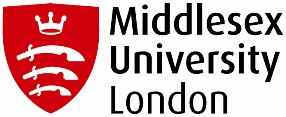 Professor Sean Wellington
Deputy Vice-Chancellor, Provost
Middlesex University

E: s.wellington@mdx.ac.uk